Figure 1 Chart for estimation of 10 year % risk of cardiovascular disease mortality (using only age, gender, smoking, ...
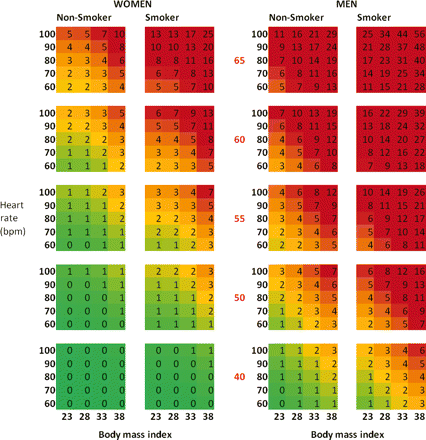 Eur Heart J, Volume 31, Issue 17, September 2010, Pages 2141–2147, https://doi.org/10.1093/eurheartj/ehq164
The content of this slide may be subject to copyright: please see the slide notes for details.
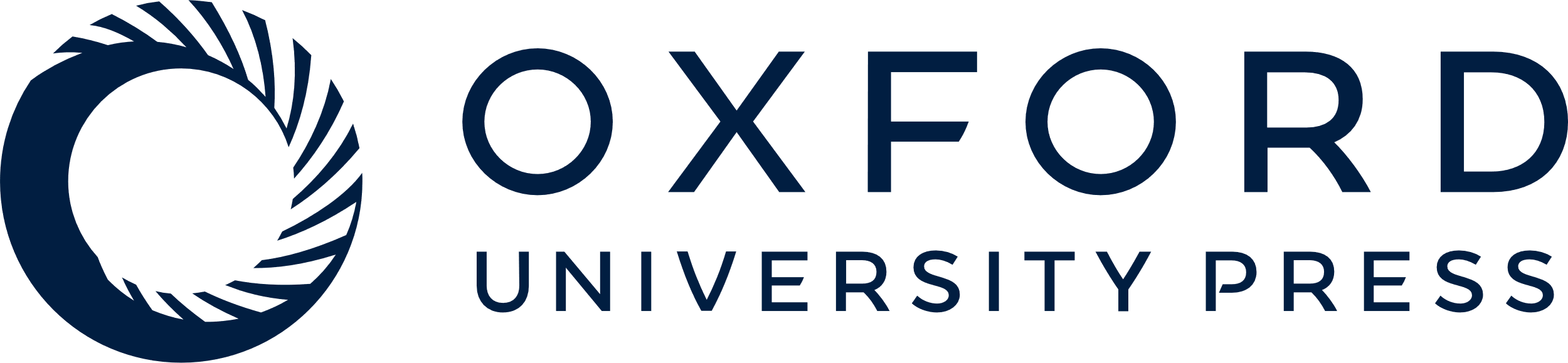 [Speaker Notes: Figure 1 Chart for estimation of 10 year % risk of cardiovascular disease mortality (using only age, gender, smoking, BMI and resting heart rate).


Unless provided in the caption above, the following copyright applies to the content of this slide: Published on behalf of the European Society of Cardiology. All rights reserved. © The Author 2010. For permissions please email: journals.permissions@oxfordjournals.org]